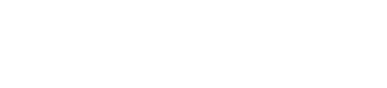 新形势背景下提高行政事业单位国有资产治理水平和治理能力的探究
报告人：李晓林
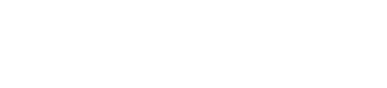 一、新形势背景对国有资产管理的要求
二、国有资产管理面临的问题与挑战
三、案例
四、提升国有资产治理水平和能力的措施与尝试
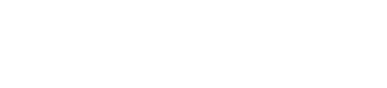 一、新形势背景对国有资产管理的要求
国有资产管理的政策要求
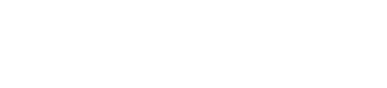 标题
标题
标题
标题
2017
2019
2021
2022
标题
2023
高等学校应当建立健全单位资产管理制度，明确资产使用人和管理人的岗位责任，按照国家规定设置国有资产台账，加强和规范资产配置、使用和处置管理，维护资产安全完整，提高资产使用效率。
为贯彻落实党中央、国务院有关促进科技成果转化的决策部署，完善科技成果使用、处置、收益管理制度，提高科技成果转化效率，需要对《事业单位国有资产管理暂行办法》作相应修改，明确科技成果转化有关国有资产管理的具体规定，并简化科技成果转化中的资产评估程序。（共修改8条、新增2条，主要是赋予了国家设立的研究开发机构、高校对其持有的科技成果自主管理的权限，明确有关定价公开机制和故意低价处置国有资产行为的处理措施。）
扩大高校资产处置权限。适当提高资产处置的备案和报批标准。高校自主处置已达使用年限、应淘汰报废的资产，处置收益留归学校使用。税务部门要执行好各项涉及高校的税收优惠政策。高校要进一步提高预算编制水平，加快财政预算执行进度，完善内控机制，严肃财经纪律，严格按照规定管好用好各项经费和资产，不断提高资金使用效益。强化高校资产管理的主体责任，确保国有资产的安全和有效使用。高校应依法接受审计监督。
该条例将国有资产管理提升至法律层面。其中第七条：各部门及其所属单位管理行政事业性国有资产应当遵循安全规范、节约高效、公开透明、权责一致的原则，实现实物管理与价值管理相统一，资产管理与预算管理、财务管理相结合。
中共中央办公厅、国务院办公厅印发《关于进一步加强财会监督工作的意见》中办发〔2023〕4号
教育部等五部门关于深化高等教育领域简政放权放管结合优化服务改革的若干意见 教政法〔2017〕7号
加强对行政事业性国有资产管理规章制度、政府采购制度实施情况的监督，保障国有资产安全完整，规范政府采购行为。强化财经纪律刚性约束。加强对财经领域公权力行使的制约和监督，严肃财经纪律。聚焦贯彻落实减税降费、党政机关过紧日子、加强基层保基本民生保工资保运转工作、规范国库管理、加强资产管理、防范债务风险等重点任务，严肃查处财政收入不真实不合规、违规兴建楼堂馆所、乱设财政专户、违规处置资产、违规新增地方政府隐性债务等突出问题，强化通报问责和处理处罚，使纪律真正成为带电的“高压线”。
    推进财会监督法治建设。.......健全财政财务管理、资产管理等制度，完善内部控制制度体系。深化政府会计改革，完善企业会计准则体系和非营利组织会计制度，增强会计准则制度执行效果。
(3) 《行政事业单位国有资产管理条例》国务院令第738号
财政部关于修改《事业单位国有资产管理暂行办法》的决定
财政部令第100号
财政部 教育部关于印发《高等学校财务制度》的通知  财教〔2022〕128号
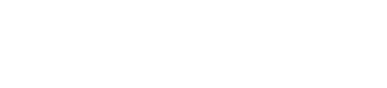 国有资产管理目标
1、夯实基础；
2、加强专业队伍建设；
3、推进治理技术创新；
4、制定完善的内控体系。
1、实物管理与价值管理相统一；
2、资产管理与预算管理、财务管理相结合；
3、充分利用管理手段实现精细化管理。
1、建立健全单位资产管理制度；
2、明确资产使用人和管理人的岗位责任；
3、按照国家规定设置国有资产台账；
4、加强和规范资产配置、使用和处置管理。
一、新形势背景对国有资产管理的要求
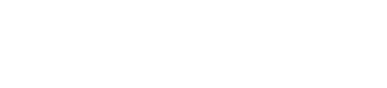 1、贯彻落实党中央、国务院决策部署，加强行政事业性国有资产管理和监督，明确管理职责，推进国有资产管理公开透明、规范有效。
2、以改革为引领、以创新为支撑，构建符合“放管服”改革要求的行政事业性国有资产管理制度，建立信息管理系统、资产共享共用机制。
3、体现改革成果，将实践中成熟的行政事业性国有资产管理制度确立下来，提高国有资产利用效率，促进国有资产保值增值。
一、新形势背景对国有资产管理的要求
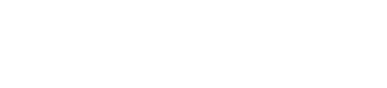 4、将保障行政单位履行职能和事业单位提供基本公共服务的行政事业性国有资产纳入法治轨道，加强管理和监督，促进国有资产管理的法治化、规范化、科学化，构建安全规范、节约高效、公开透明、权责一致的国有资产管理机制，提高国有资产治理水平和治理能力。
5、明确了行政事业性国有资产是指行政单位、事业单位通过一定方式取得或者形成的资产，包括：使用财政资金形成的资产，接受调拨或者划转、置换形成的资产，接受捐赠并确认为国有的资产，以及其他国有资产。
一、新形势背景对国有资产管理的要求
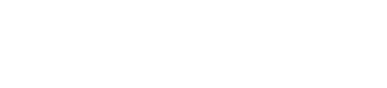 6、社会组织直接支配的行政事业性国有资产管理，依照本条例执行；
货币形式的行政事业性国有资产管理，按照预算管理有关规定执行；
执行企业财务、会计制度的事业单位以及事业单位对外投资的全资企业或者控股企业的资产管理，不适用本条例。中国人民解放军、中国人民武装警察部队直接支配的行政事业性国有资产管理，依照中央军事委员会有关规定执行。
7、明确行政事业性国有资产属于国家所有，实行政府分级监管、各部门及其所属单位直接支配的管理体制。要求各级人民政府应当建立健全行政事业性国有资产管理机制，加强对本级行政事业性国有资产的管理，审查、批准重大行政事业性国有资产管理事项。
一、新形势背景对国有资产管理的要求
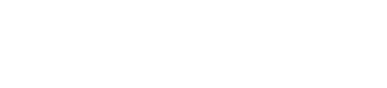 8、明确管理体制：
要求国务院财政部门负责制定行政事业单位国有资产管理规章制度并负责组织实施和监督检查，牵头编制行政事业性国有资产管理情况报告；
要求国务院机关事务管理部门和有关机关事务管理部门会同有关部门依法依规履行相关中央行政事业单位国有资产管理职责，制定中央行政事业单位国有资产管理具体制度和办法并组织实施，接受国务院财政部门的指导和监督检查；
要求相关部门根据职责规定，按照集中统一、分类分级原则，加强中央行政事业单位国有资产管理，优化管理手段，提高管理效率。
一、新形势背景对国有资产管理的要求
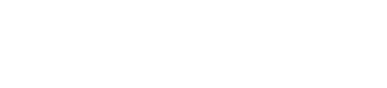 9、要求在资产配置中落实党中央国务院“过紧日子”思想：
要求行政单位国有资产应当用于本单位履行职能的需要，事业单位国有资产应当用于保障事业发展、提供公共服务。
要求行政事业单位应当结合资产存量、资产配置标准、绩效目标、财政承受能力配置资产。超标准配置国有资产的，责令改正，情节较重的，对负有直接责任的主管人员和其他直接责任人员依法给予处分。
要求调剂作为优先配置方式，规定行政事业单位应当优先通过调剂方式配置资产，不能调剂的，可以采用购置、建设、租用等方式。
一、新形势背景对国有资产管理的要求
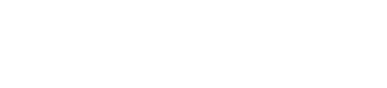 配置资产要与预算编制结合，要求行政事业单位购置、建设、租用资产应当提出资产配置需求，编制资产配置相关支出预算，并严格按照预算管理规定和财政部门批复的预算配置资产。对县级以上人民政府投资建设公共基础设施应当依法落实资金来源，加强预算约束，防范政府债务风险。
10、要求规范资产使用管理，要求行政事业单位明确资产使用人和管理人岗位责任，合理使用、管理资产，充分发挥资产效能。鼓励共享共用，规定县级以上人民政府及其有关部门应当建立健全国有资产共享共用机制，并鼓励行政事业单位在确保安全使用的前提下，推进本单位大型设备等国有资产共享共用工作。
一、新形势背景对国有资产管理的要求
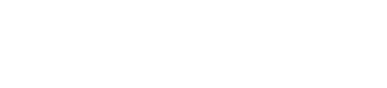 11、严格资产收入管理：
行政单位国有资产出租和处置等收入，应当按照政府非税收入和国库集中收缴制度的有关规定管理。
事业单位国有资产的处置收入，除国家另有规定外，应当按照政府非税收入和国库集中收缴制度的有关规定管理；事业单位国有资产使用形成的收入，由本级人民政府财政部门规定具体管理办法。
行政事业单位应当及时收取各类资产收入，不得违反国家规定多收、少收、不收、侵占、私分、截留、占用、挪用、隐匿、坐支。
一、新形势背景对国有资产管理的要求
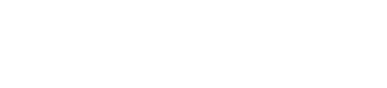 12、要求在决算报告中全面、真实、准确反映其国有资产收入、支出以及国有资产存量情况。
13、要求加强绩效管理，建立国有资产绩效管理制度，建立健全绩效指标和标准，有序开展国有资产绩效管理工作。
14、要求加强国有资产安全完整、提高资产效能管理。对建立资产台账、会计核算、资产盘点、资产评估、资产清查、权属登记、资产纠纷处理和信息化等提出了明确要求。
一、新形势背景对国有资产管理的要求
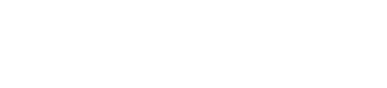 建立资产台账，依照国家统一的会计制度进行会计核算，不得形成账外资产。
定期或者不定期对资产进行盘点、对账，出现资产盘盈盘亏的，应当按照财务、会计和资产管理制度有关规定处理，做到账实相符和账账相符。
国有资产进行转让、拍卖、置换、对外投资等，应当进行资产评估；以市场化方式出售、出租的，依照有关规定可以通过相应公共资源交易平台进行。
对开展国有资产清查，明确了几种情形。
一、新形势背景对国有资产管理的要求
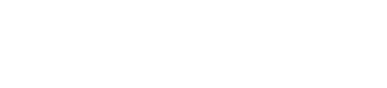 15、要求国务院财政部门应当建立全国行政事业性国有资产管理信息系统，推行资产管理网上办理，实现信息共享。
16、明确要求国务院向全国人大常委会报告全国行政事业性国有资产管理情况，县级以上地方人民政府按照规定向本级人大常委会报告行政事业性国有资产管理情况。
17、要求细化资产管理情况报告的内容，主要包括资产负债总量，相关管理制度建立和实施，资产配置、使用、处置和效益，推进管理体制机制改革等情况，并按照国家有关规定向社会公开管理情况。
一、新形势背景对国有资产管理的要求
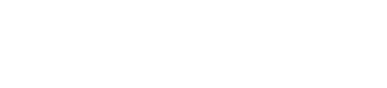 18、要求完善报告程序。各部门所属单位应当每年编制本单位行政事业性国有资产管理情况报告，逐级报送相关部门；各部门汇总编制后报送本级政府财政部门。县级以上地方人民政府财政部门应当每年汇总本级和下级行政事业性国有资产管理情况，报送本级政府和上一级政府财政部门。
19、明确要求接受人大监督、政府层级监督、强化财政监督、落实审计监督和完善行业监督。
二、国有资产管理面临的问题与挑战
二、国有资产管理面临的问题与挑战
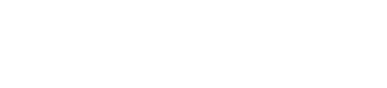 1、管理机构制度方面
▲国有资产管理委员会未成立或未能有效运行或职责不清；
▲制度建设不完善、执行不到位；
▲部分资产归口多部门管理，管理职责权限不明确；
二、国有资产管理面临的问题与挑战
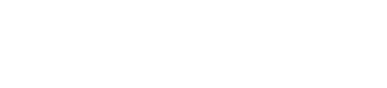 2、资产使用不规范的问题
（1）房产管理方面	
▲房产资源对外出租未公开招租；
▲房屋出租、出借未按规定报批报备；
▲出租收入未纳入单位统一预算管理；
▲单位房产资源提供单位所属企业或其他单位无偿使用；
▲出租合同期不合规，租期超过5年；
▲未按合同约定期限收取租金；
▲房产未入账；
二、国有资产管理面临的问题与挑战
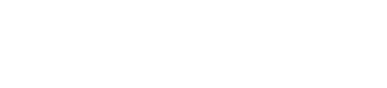 （2）土地管理方面
▲土地置换未按规定履行报批手续；
▲土地对外合作不合规；
▲土地产权不清晰；
▲未及时办理产权登记；
▲土地使用权证信息与资产帐不符。
二、国有资产管理面临的问题与挑战
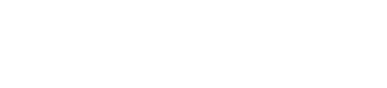 （2）设备管理方面
▲设备长期闲置；
▲贵重仪器设备使用未达标准机时；
▲未建立国有资产共享平台；
▲对外捐赠未按规定报批报备；
二、国有资产管理面临的问题与挑战
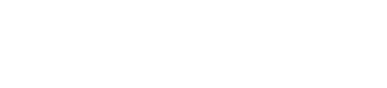 （3）对外投资管理方面
▲对外投资未按规定报批报备；
▲对外投资账实不符；
▲对外投资收益未纳入单位预算统一核算和管理；
▲投资资产未实现保值增值
3、资产处置不规范的问题
▲资产处置未按规定报批报备；
▲资产处置收入未足额上缴财政；
二、国有资产管理面临的问题与挑战
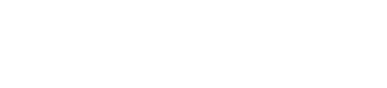 4、其他方面的问题
▲单位存在账外资产
▲单位未定期对固定资产进行盘点。
▲债权长期无法收回，造成国有资产损失
▲大额资金出借未按规定报批报备
▲未收取合作办学管理费和投资收益,造成国有资产损失
▲科技成果转让未评估、未备案、未报批，科技成果无偿转让（无偿划转到资产公司）
二、国有资产管理面临的问题与挑战
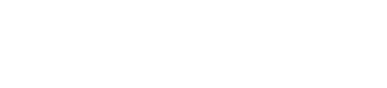 5、企业资产管理方面的问题
对管理不规范、长期亏损、扭亏无望企业未及时清理
对所属企业监管不到位
▲企业内部监管不力，造成国有资产损失；
▲通过关联交易等利益输送，造成国有资产损失；
▲企业改制、产权转让过程中，未履行国有资产管理相关程序；
▲违规担保；
二、国有资产管理面临的问题与挑战
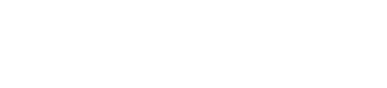 6、企业负责人薪酬管理、履职待遇和业务支出等问题
▲缺乏绩效考核，存在高管自定高额薪酬现象
▲违规购置使用超标车辆；
▲违规业务支出；
▲处级（含）以上干部在校办企业违规兼职；
三、案例
三、案例
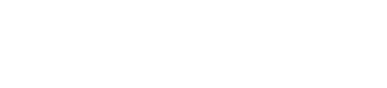 1、资产管理架构设计及管理制度问题
同一项工作内容涉及多个处室管理，管理分工不明晰
合同管理：涉及资产管理处、实验室与设备管理处、基建处、后勤集团等部门；
修缮管理：按内容和预算分别由后勤集团、资产管理处、基建处负责
房屋出租管理：资产管理处、后勤集团、科技园、投资公司等单位
多部门管理，必然带来职能交叉，有些需要各管理部门之间进行协同完成，部门之间衔接过“松”，势必会产生管理“空白”地带
四、提升国有资产治理水平和能力的措施与尝试
四、提升国有资产治理水平和能力的措施与尝试
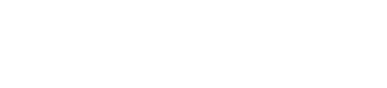 1、加强和规范国有资产管理机构设置
学校出台国有资产管理办法，学校成立国有资产管理委员会，下设国有资产管理 委员会办公室（简称国资办），挂靠在国有资产管理处。 国有资产管理委员会成员由校长、总会计师、相关校领导、 校长办公室、国资处、财务处、基建处、宣传部、科学技术发展 研究院、教务处、纪监审联合办公室、北京北化大投资有限公司、 后勤服务集团、图书馆、基金会等部门负责人和教师代表组成。 国有资产管理委员会是学校国有资产监督管理的领导机构， 代表学校对全校国有资产实施统一领导，对国有资产管理的重大 事项进行论证决策。
四、提升国有资产治理水平和能力的措施与尝试
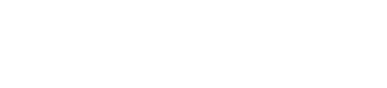 2、切实加强资产管理内部控制建设
根据财政部、教育部关于加强内部控制建设的要求，成立学校内控建设领导小组和工作组。梳理学校内控管理事项，建设内部控制框架体系。学校内部控制制度建设三个层面的责任分工：单位 层面由党委办公室、校长办公室牵头负责，业务层面由财务处牵 头负责，监督层面由纪委监察室和审计室牵头负责。牵头部门应 按照《实施行政事业单位内部控制规范的建设方案》（北化大校 办发﹝2014﹞25 号文）的要求认真履行职责，切实完成各项任 务。
教育部内控指南框架
教育部直属单位制度建设内控框架
四、提升国有资产治理水平和能力的措施与尝试
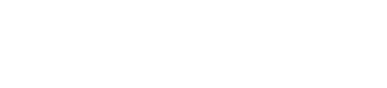 3、加强单位的制度建设
按照单位内部控制建设框架体系，对单位制度梳理以往制度，对其进行甄别。
可用
修改后可用
废止
新制定
北京化工大学财务处制度清单
四、提升国有资产治理水平和能力的措施与尝试
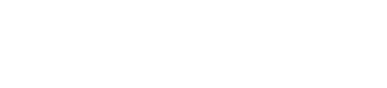 4、大力运用现代信息技术，提高单位国有资产监管水平
采用信息化手段，加强内部控制。
资产配置标准
差旅费标准
事项审批单（接待）（内嵌于管理系统中，无感知控制）
资产管理信息系统
资产管理系统与财务管理系统以及其他管理系统对接等
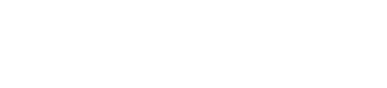 -- 财务内控建设与信息化建设的融合
二、高校内控建设举例
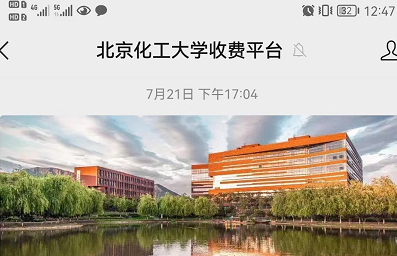 收费管理平台
（收入管理）
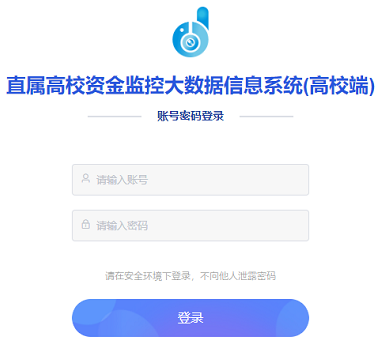 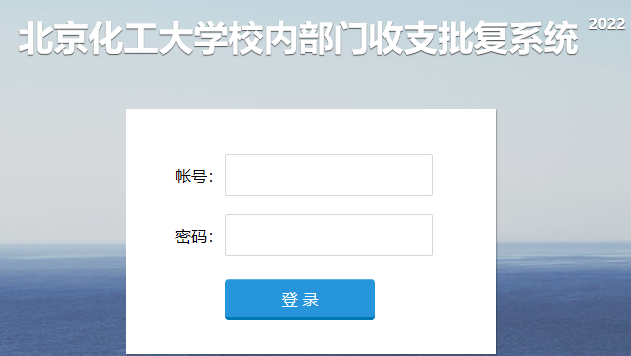 校内预算管理系统
（预算管理）
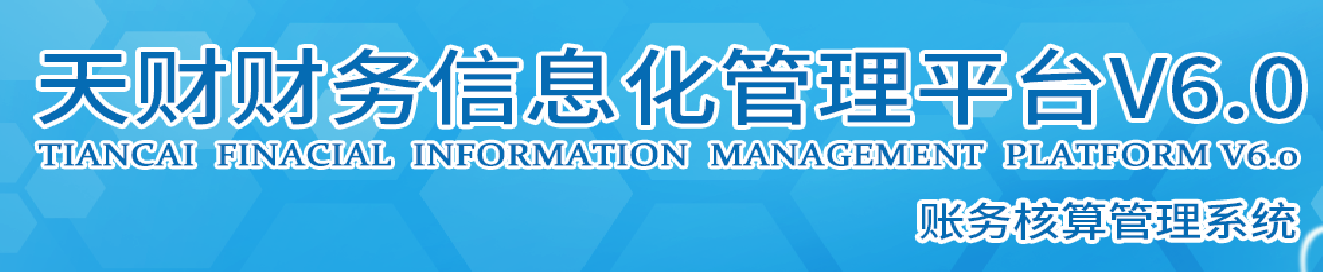 固定资产综合管理平台
（资产管理）
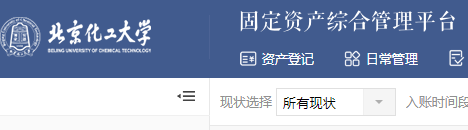 财务核算系统
（支出管理）
大数据资金监控系统
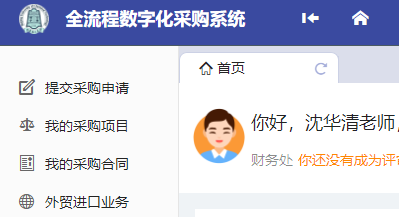 采购管理系统
（采购管理，合同管理）
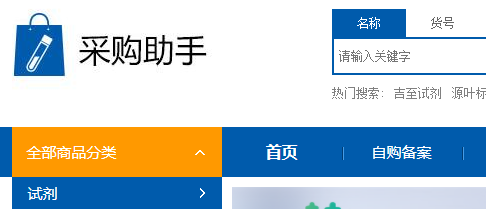 化学品采购平台
（采购管理）
四、提升国有资产治理水平和能力的措施与尝试
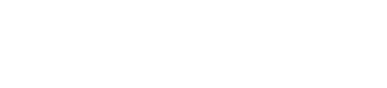 5、放管结合，适当减少单位国有资产管理中需审批和备案的事项
放宽政府采购标准
进口设备采取备案制
科研经费购置资产特殊政策等
2014年以来，党中央国务院出台一系列政策文件（11号文、50号文、25号文、32号文等），提出改革完善科研经费管理诸多举措。相关部门科研经费管理办法陆续修订。国家科研经费管理政策文件汇总（2022.3） (ecorr.org.cn)
四、提升国有资产治理水平和能力的措施与尝试
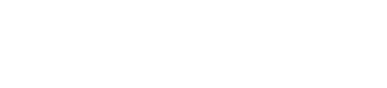 6、对历史遗留问题要研究解决措施
资产盘亏问题
资产损失问题
长期挂账往来款清理问题
四、提升国有资产治理水平和能力的措施与尝试
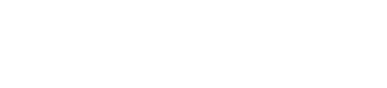 7、加强单位出资举办各类单位的监管
资产形成过程中的监管
资产使用效益方面的监管
无形资产的监管等
校办企业清理改制后的监管（新课题）
四、提升国有资产治理水平和能力的措施与尝试
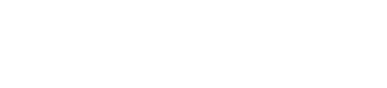 8、适应政府会计制度要求，加强对在建工程入账的管理
依据政府会计制度及《教育部直属高校基本建设项目竣工财务决算管理办法》（教发〔2021〕14号）文件要求，基本建设在建工程项目在竣工验收合格后应及时办理资产交付手续，并在规定期限1年内办理竣工财务决算。虽然相比财政部《基本建设项目竣工财务决算管理暂行办法》（财建〔2016〕503号）文件要求“在建工程项目完工在投入使用或者试运行合格后，应当在3个月内编报竣工财务决算，最长不得超过6个月，要完成项目竣工财务决算，并将在建工程转为固定资产”竣工财务决算期限有所延长，但能按期完成竣工财务决算的高校也是微乎其微，由此可见基建在建工程的竣工财务决算及转为固定资产（以下简称“转固”）工作具有很大的难度。
三、提升国有资产治理水平和能力的措施与尝试
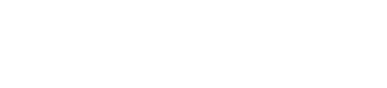 10、实施资产精细化管理，关注大型仪器设备共享，提高资产绩效
从2003年开始，学校对科研实验室，收取资源占用费
水费、电费计量入户
仪器设备共享
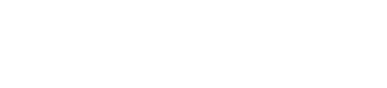 感谢您的关注！
本人联系方式：13910506111